TEMEL NETWORK
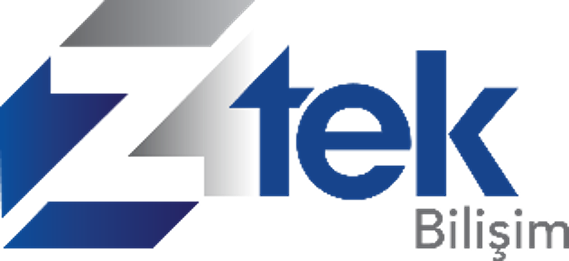 MAC ADRESİ & ARP
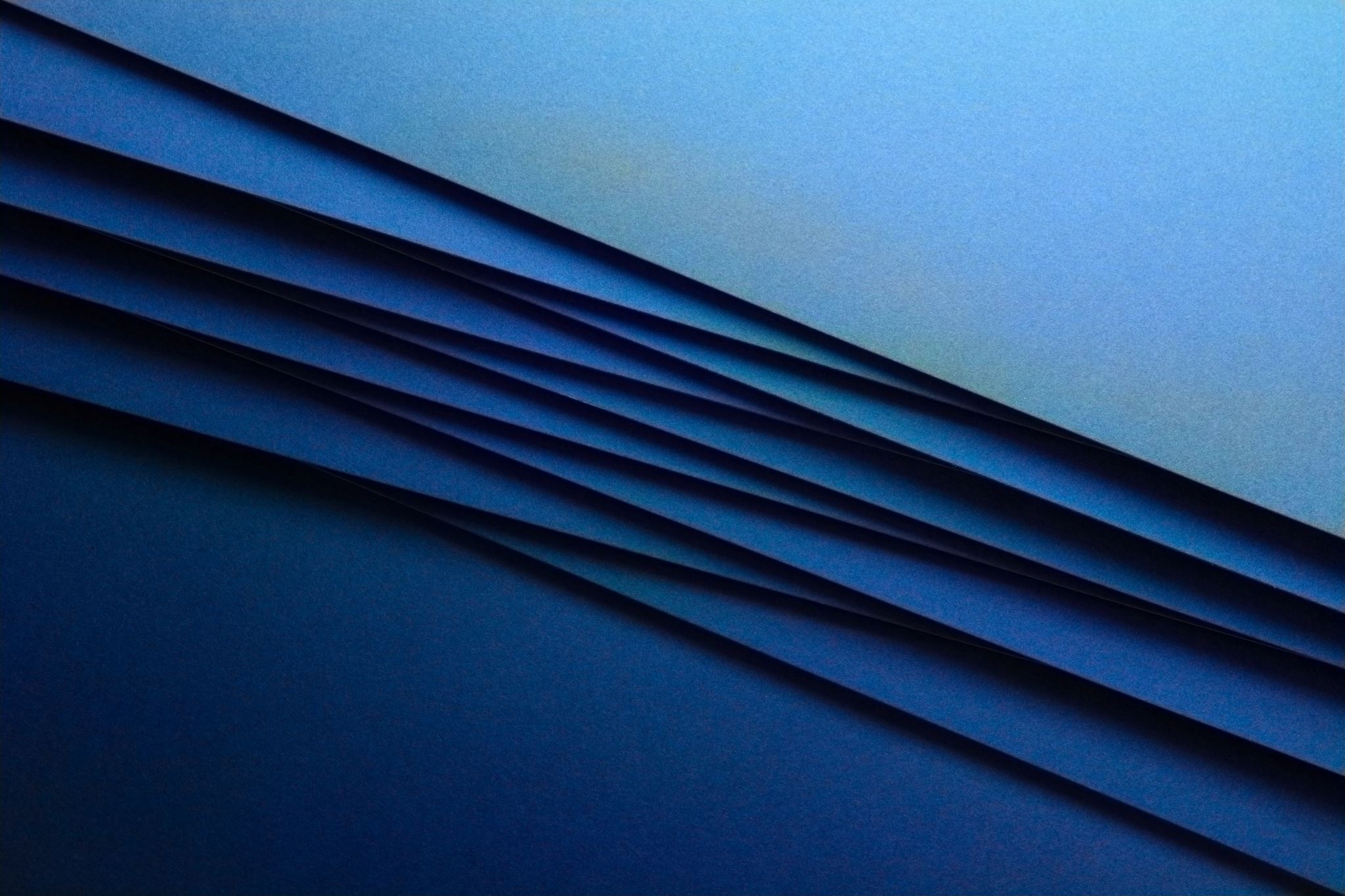 MAC ADRESİ
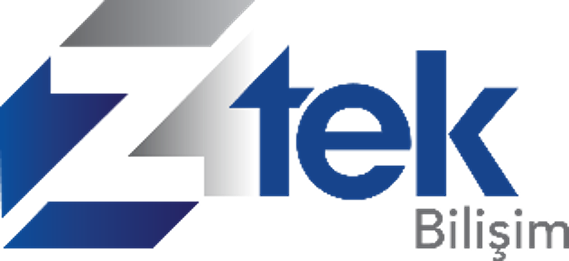 MAC Adresi Nasıl Bulunur?
Bilgisayarınızda ağ kartının ya da wireless adapter’ının MAC adresi “cmd” ekranına “ipconfig /all” komutu yazılarak bulunabilir.
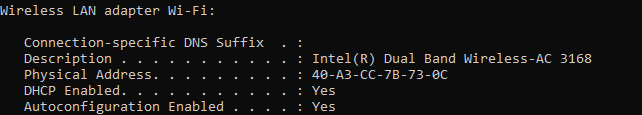 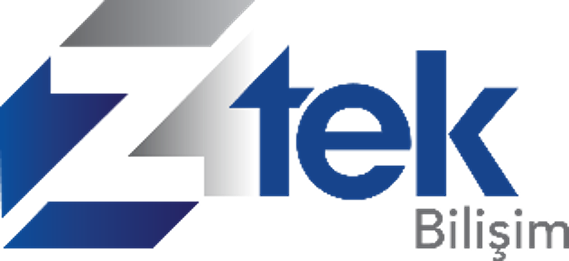 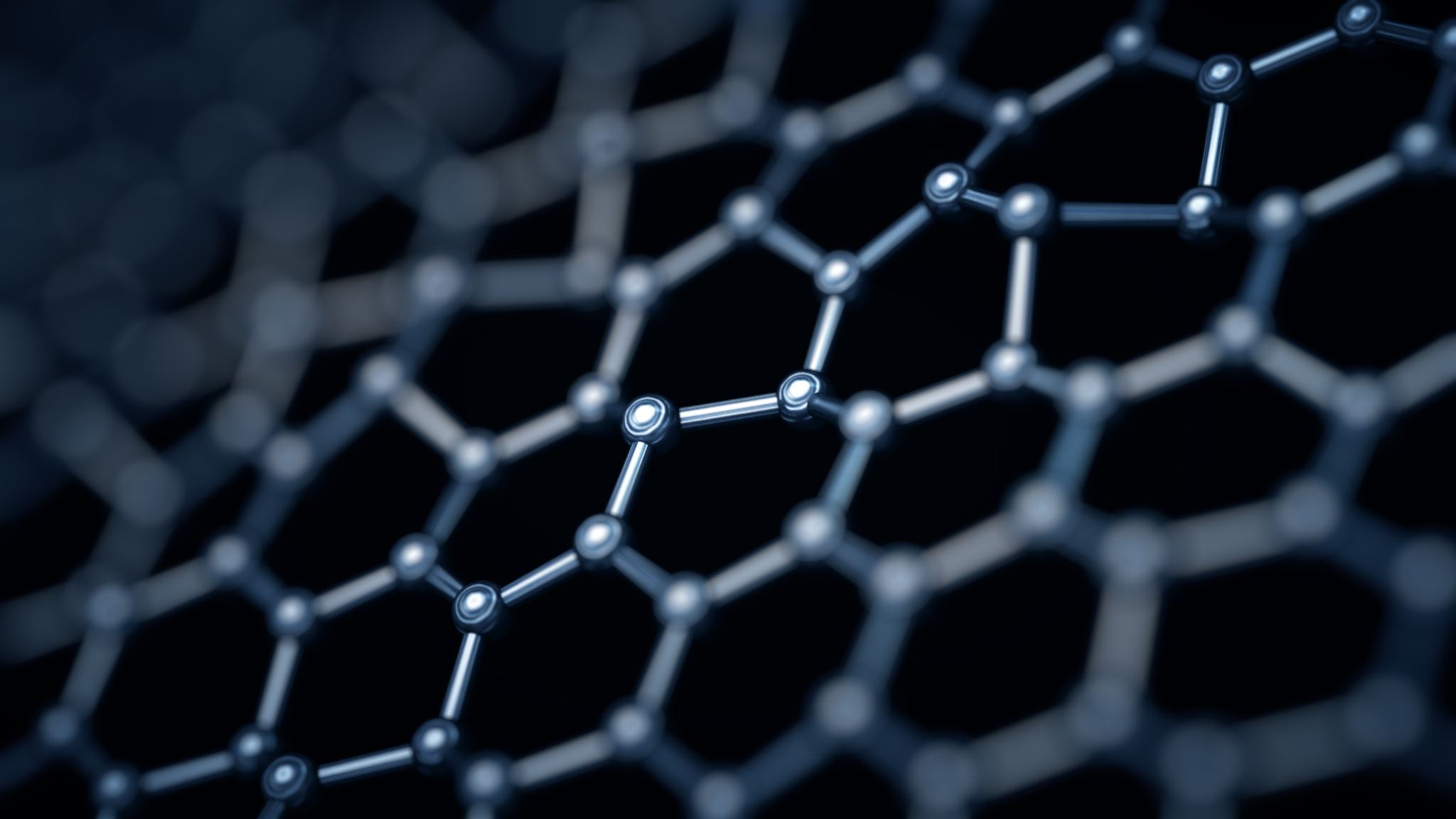 ARP (Address Resolution Protocol) Nedir?
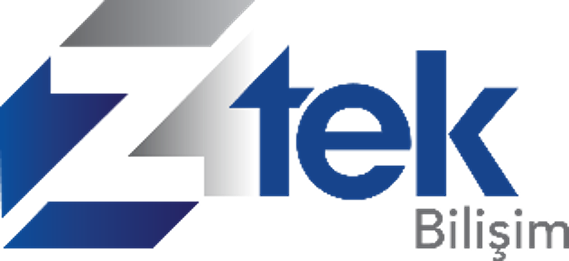 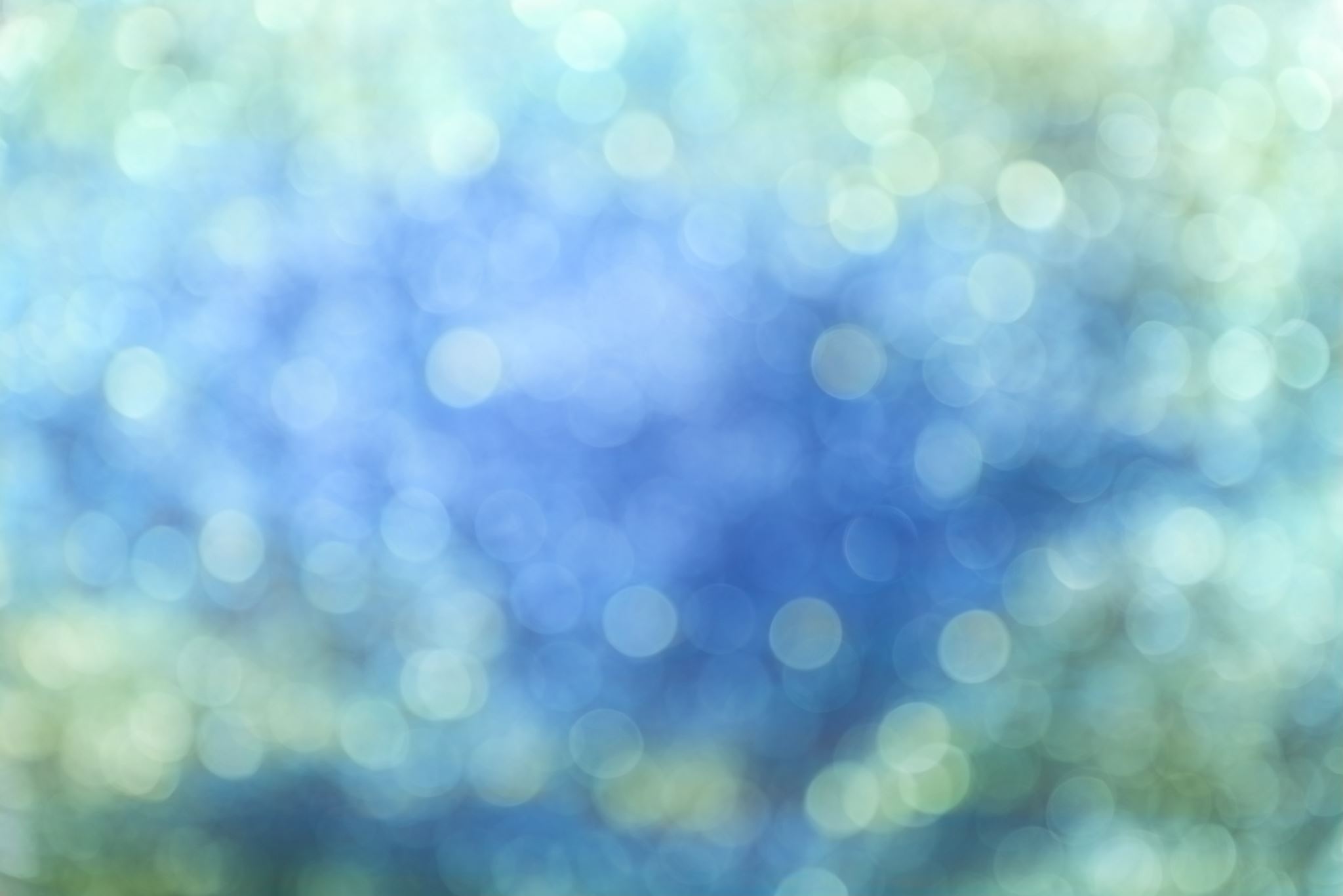 ARP (Address Resolution Protocol) Nedir?
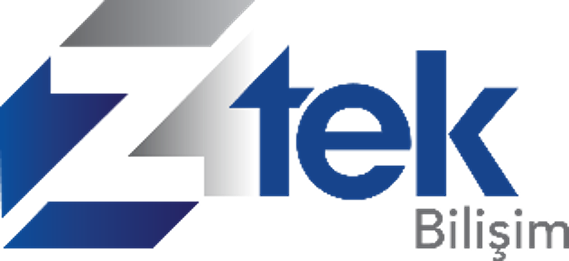 ARP (Address Resolution Protocol) Nedir?
Her cihazda bir ARP tablosu bulunmaktadır. Örnek olarak bir bilgisayarın ARP tablosu “arp -a” komutu ile bulunabilir.
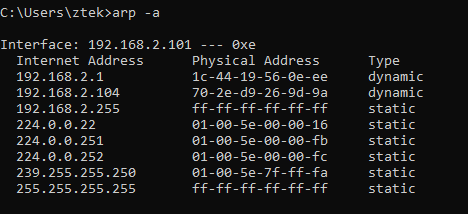 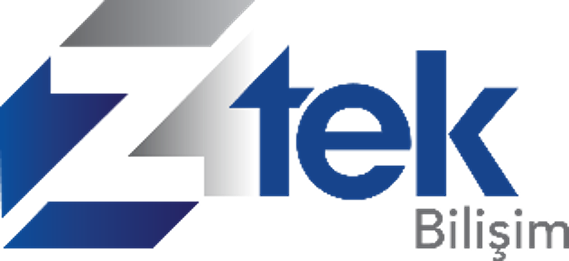